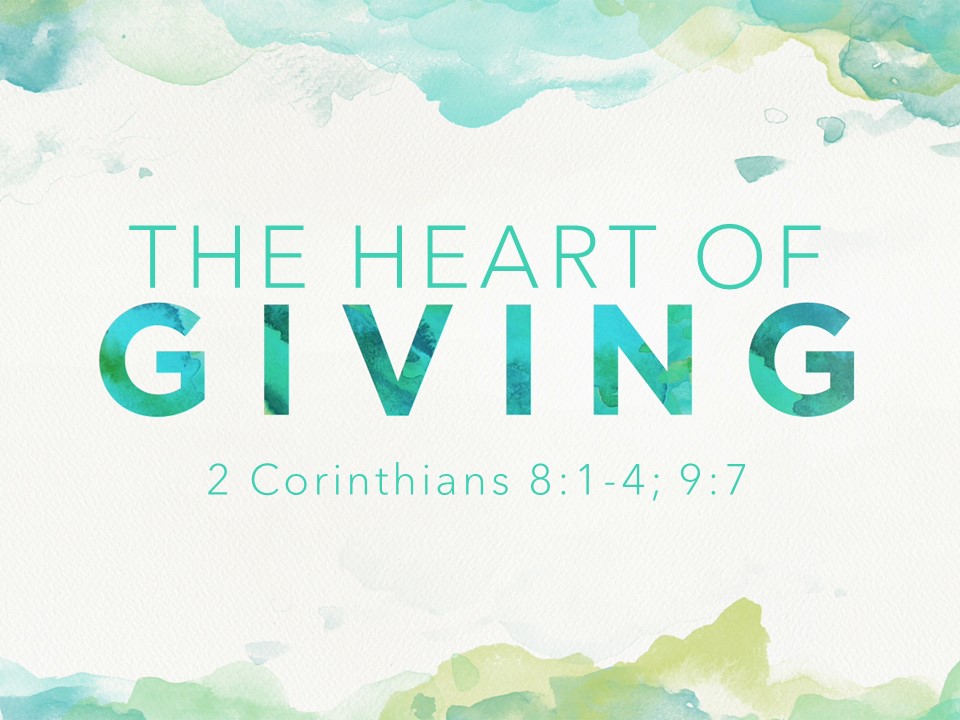 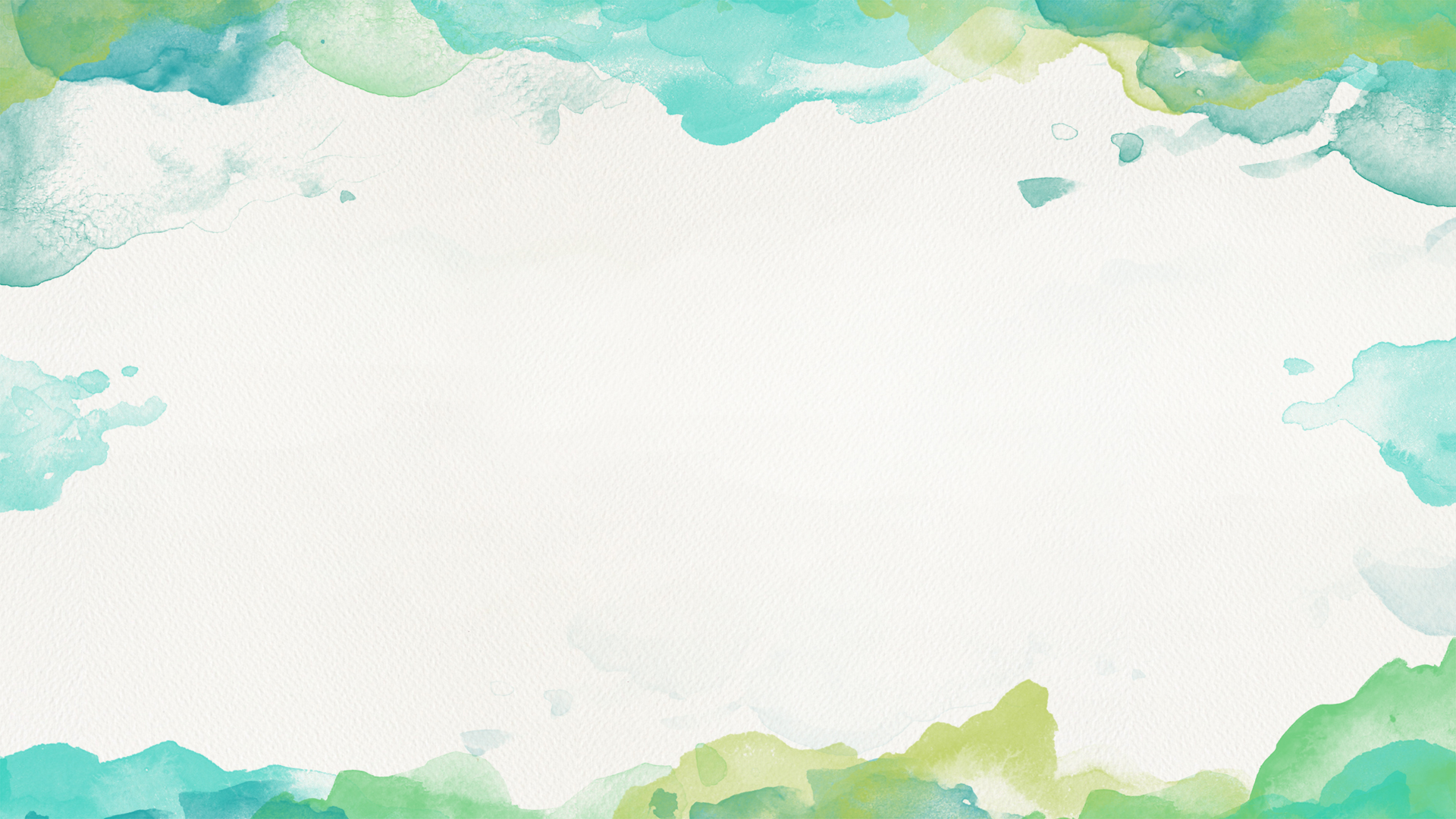 Questions to Answer
Where do our contributions go?
How should we be contributing?
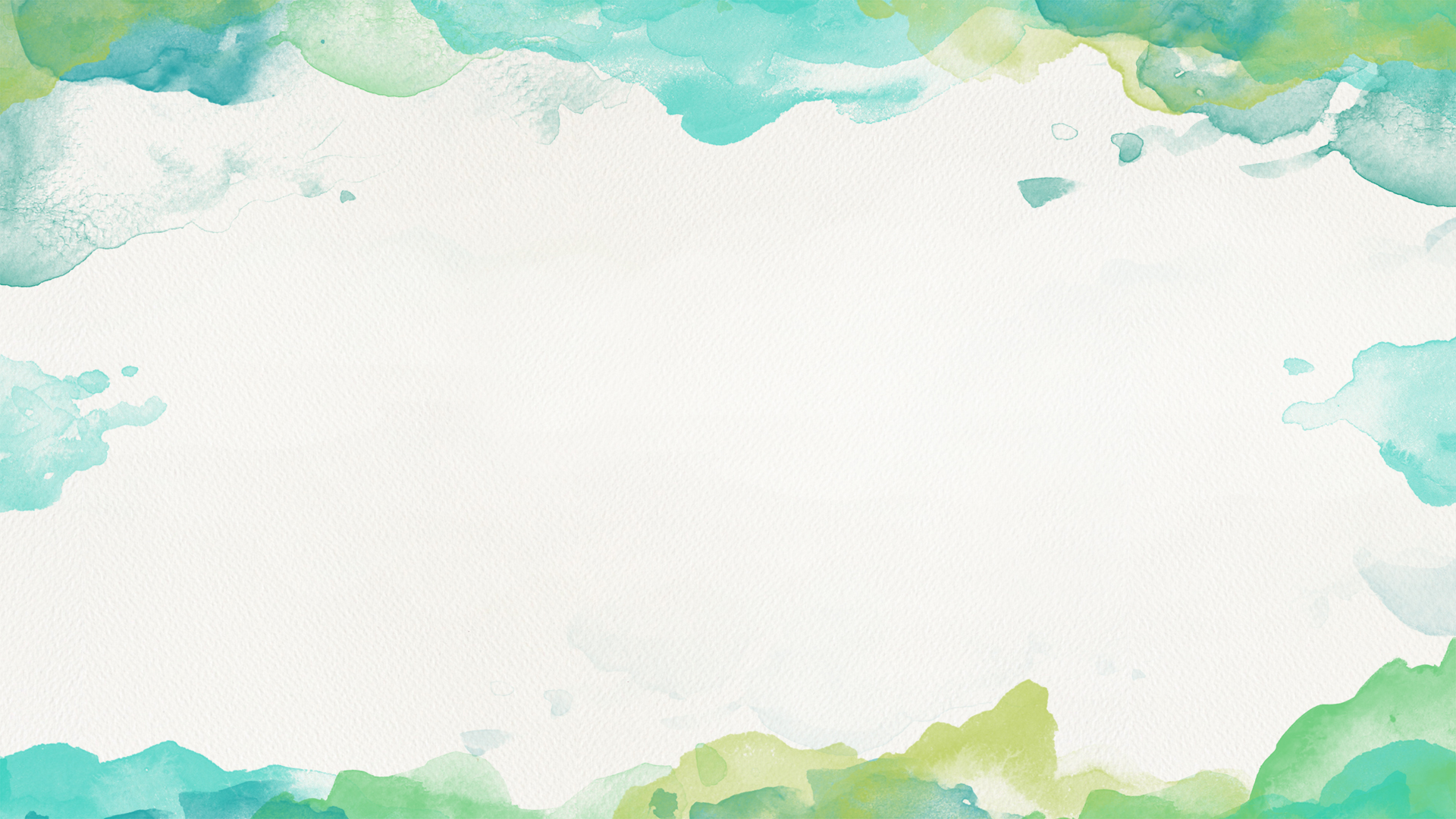 Where do our contributions go?
To saints in need (Acts 11:27-30; Rom. 15:25-26; 1 Cor. 16:1-2; 1 Tim. 5:3-10)
Qualified widows, Christians who’ve been impacted by natural disasters, facing extreme medical bills, etc…

II.      Evangelistic Causes (Phil. 4:15-18; 2 Cor. 11:8-9)
Support local preaching, visiting/traveling preachers, Bible class books and materials, etc…
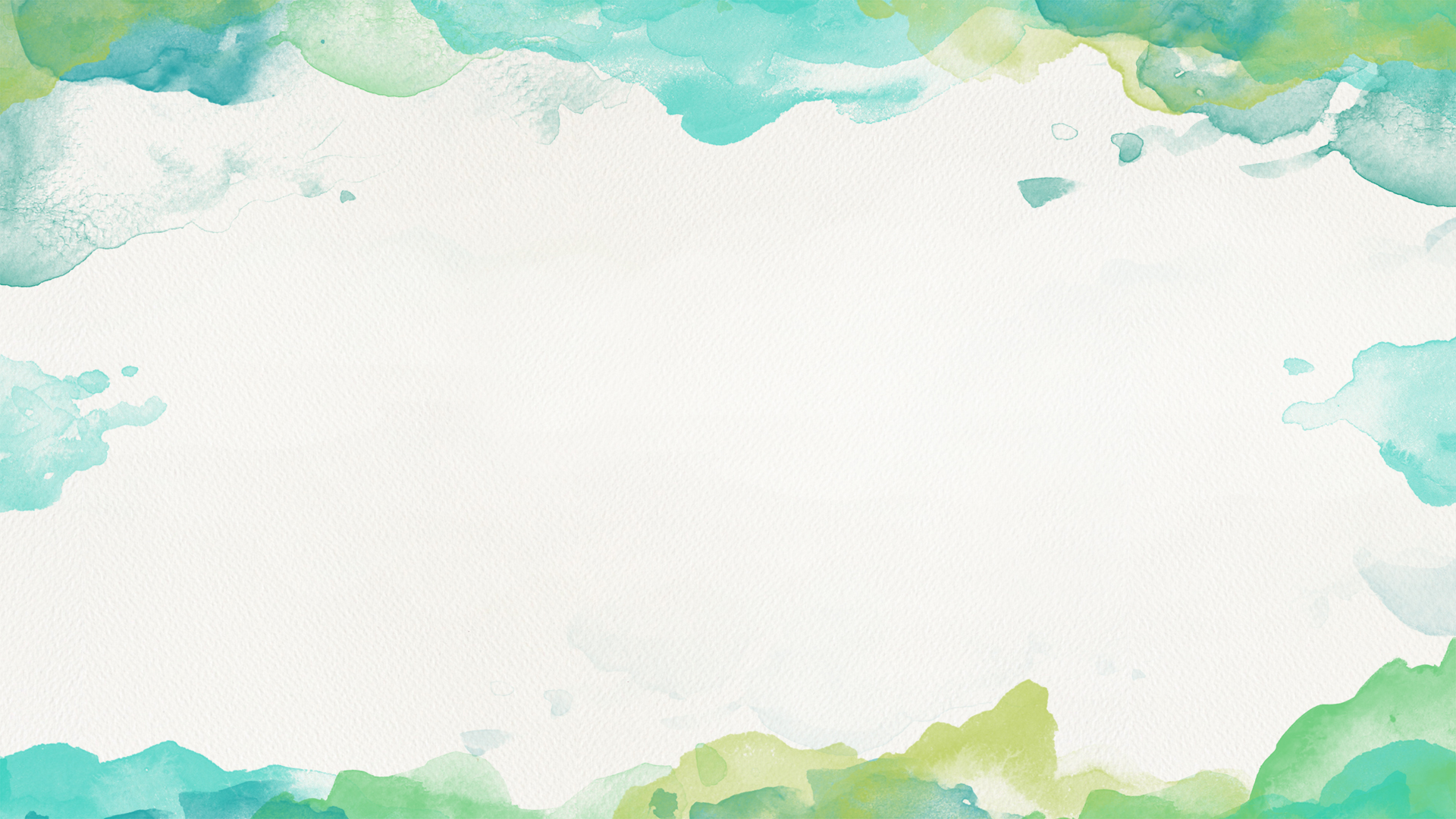 Our Contributions are Kingdom Focused

NOT contributing to fund playgrounds, gyms, cafeterias, coffee shops, game nights, kitchens, fellowship halls, etc…

Individual Christians SHOULD involve themselves in activities that promote community and relational growth (Acts 2:46; 16:34).
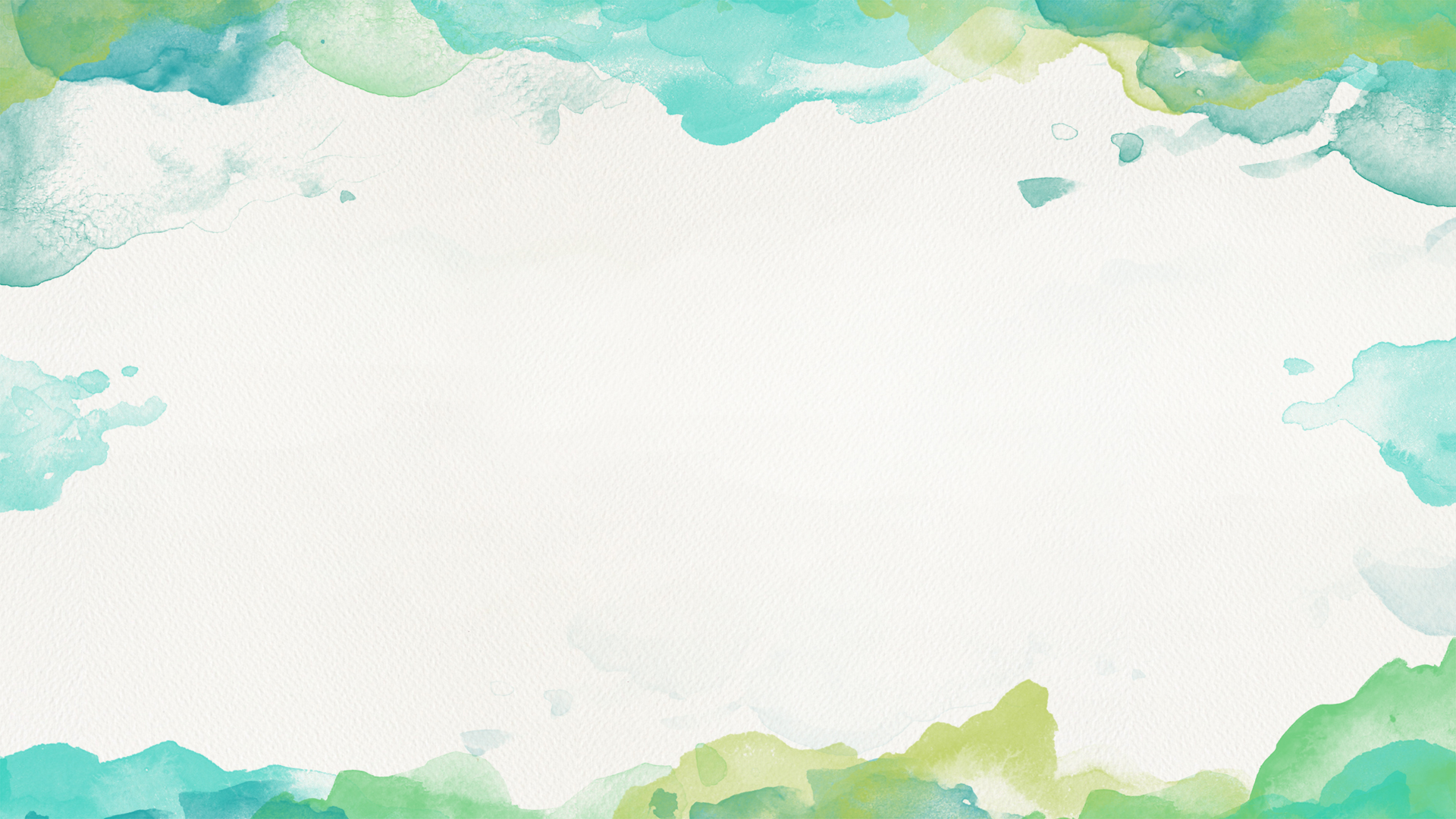 The Heart Behind our Giving

2 Corinthians 8:1-4

1 We want you to know, brothers, about the grace of God that has been given among the churches of Macedonia, 2 for in a severe test of affliction, their abundance of joy and their extreme poverty have overflowed in a wealth of generosity on their part.     3 For they gave according to their means, as I can testify, and beyond their means, of their own accord,               4 begging us earnestly for the favor of taking part in the relief of the saints
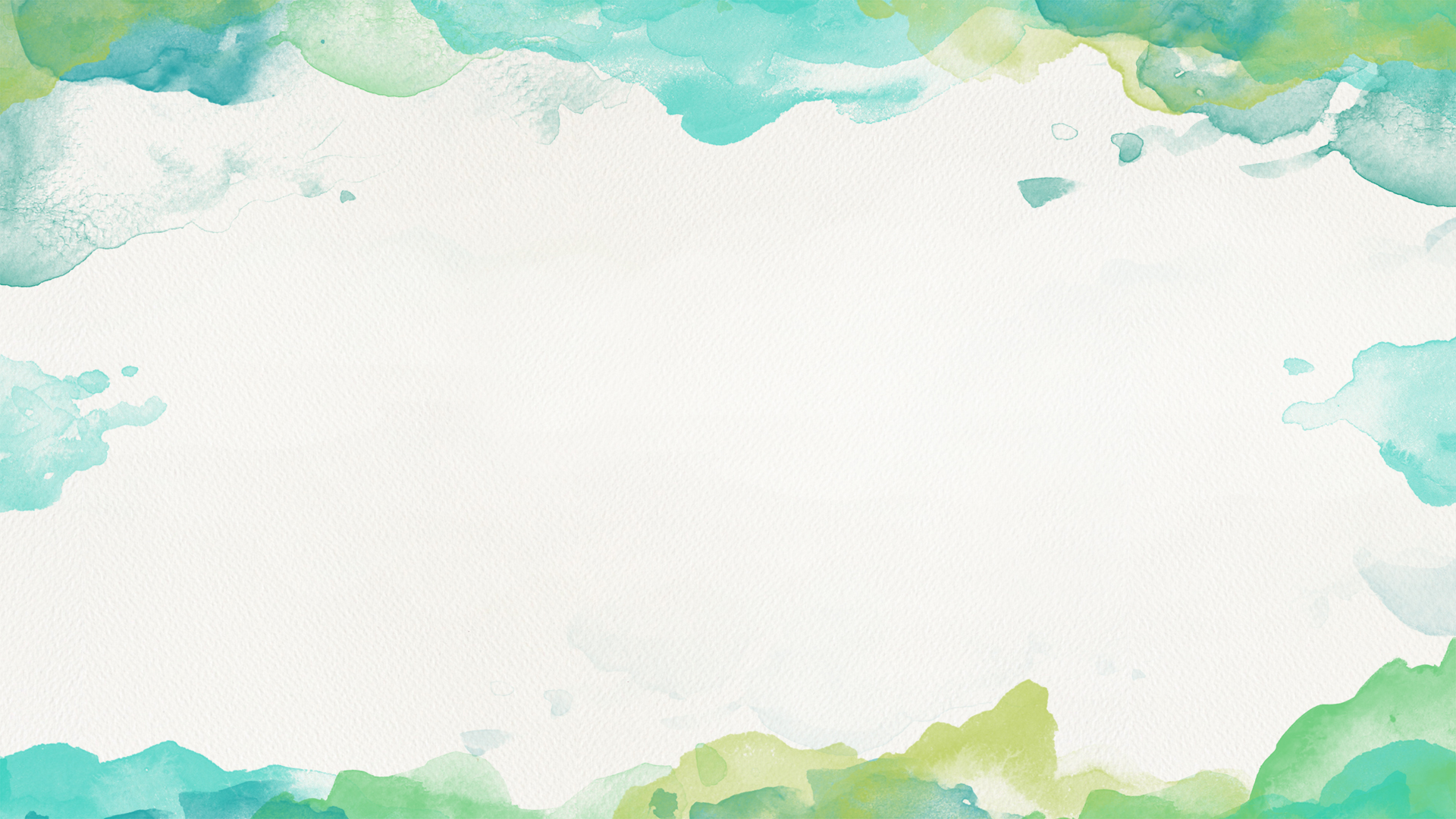 The Heart Behind our Giving

2 Corinthians 9:7

Each one must give as he has decided in his heart, not reluctantly or under compulsion, for God loves a cheerful giver.
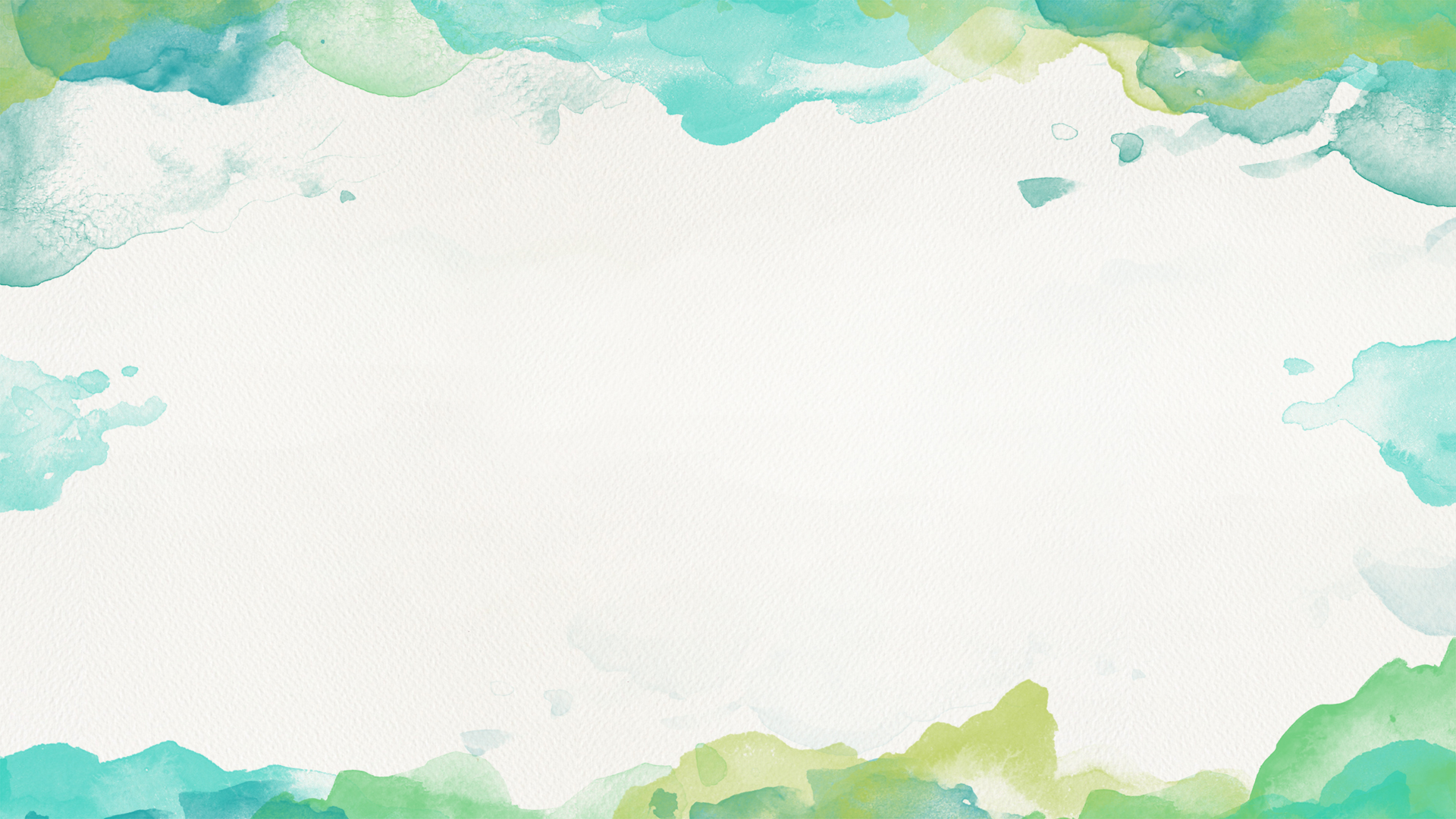 The Heart Behind our Giving

Sacrificial (2 Cor. 8:1-4)
A desire to give even in the face of personal hardships
A giving of, and even beyond, our means

From the Heart (2 Cor. 9:7)
Not a tithe or other pre-determined percentage
We give what we feel compelled to give
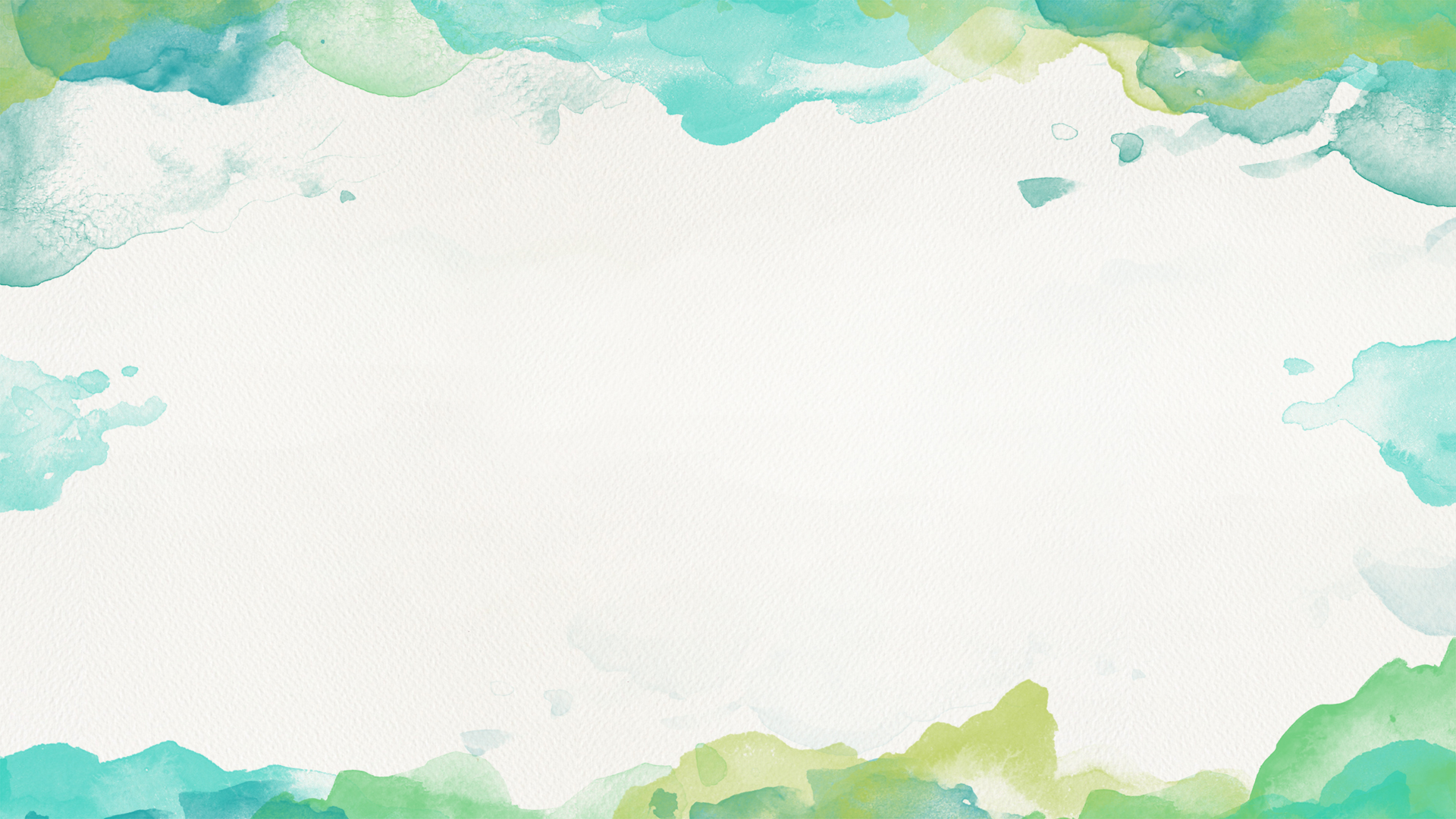 The Heart Behind our Giving


III.      Not Reluctantly or Under Compulsion  
We should never say, “I wish I didn’t have to do this…” 
We shouldn’t feel forced to give
Note the attitude of the Macedonians in 2 Cor. 8:1-4
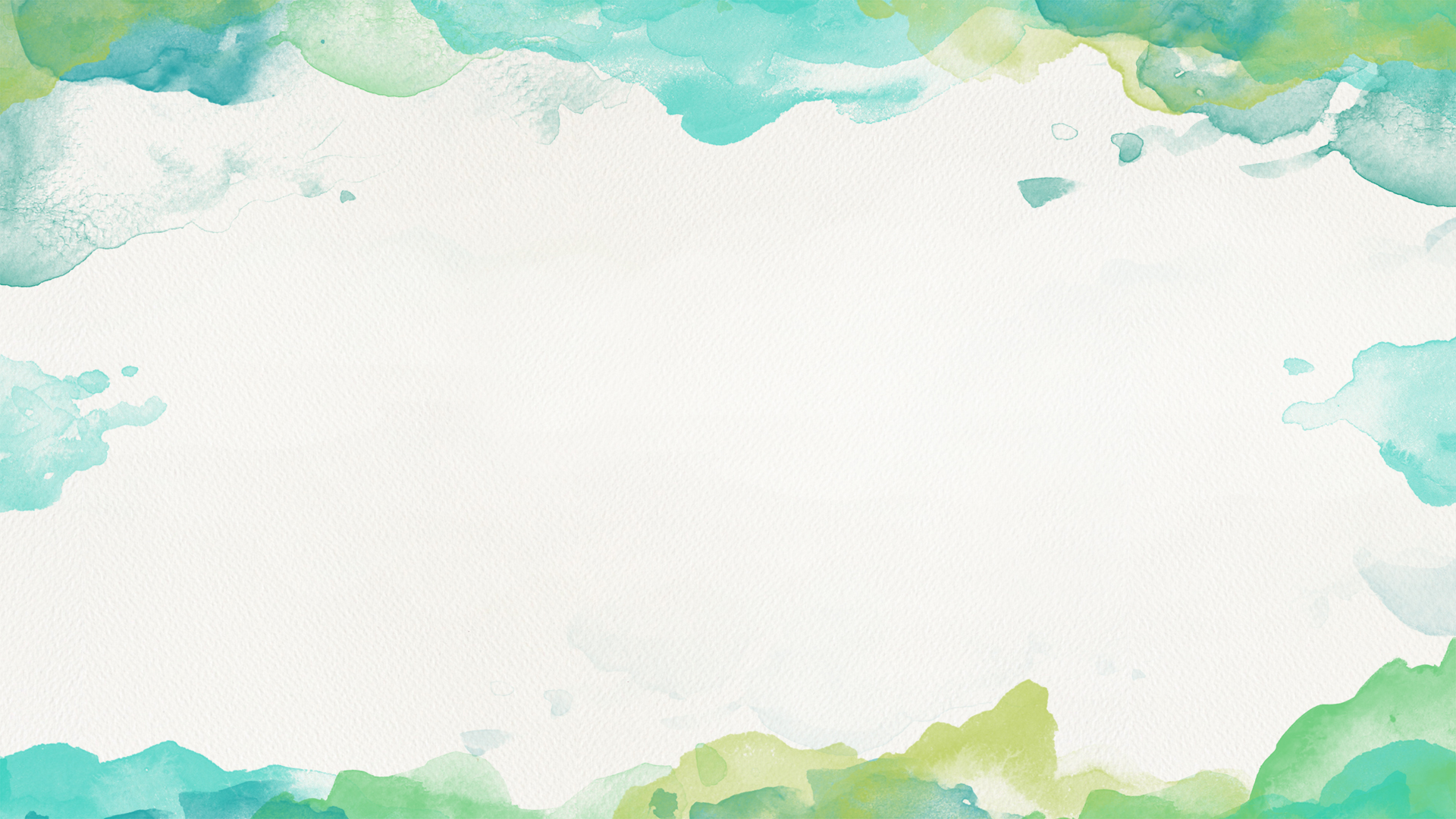 The Heart Behind our Giving


IV.      Cheerfully
God loves cheerful givers (cf. Ps. 41:1-3; Is. 58:10-11)
Joy will be present in our giving when we consider the spiritual impact our giving can have on others
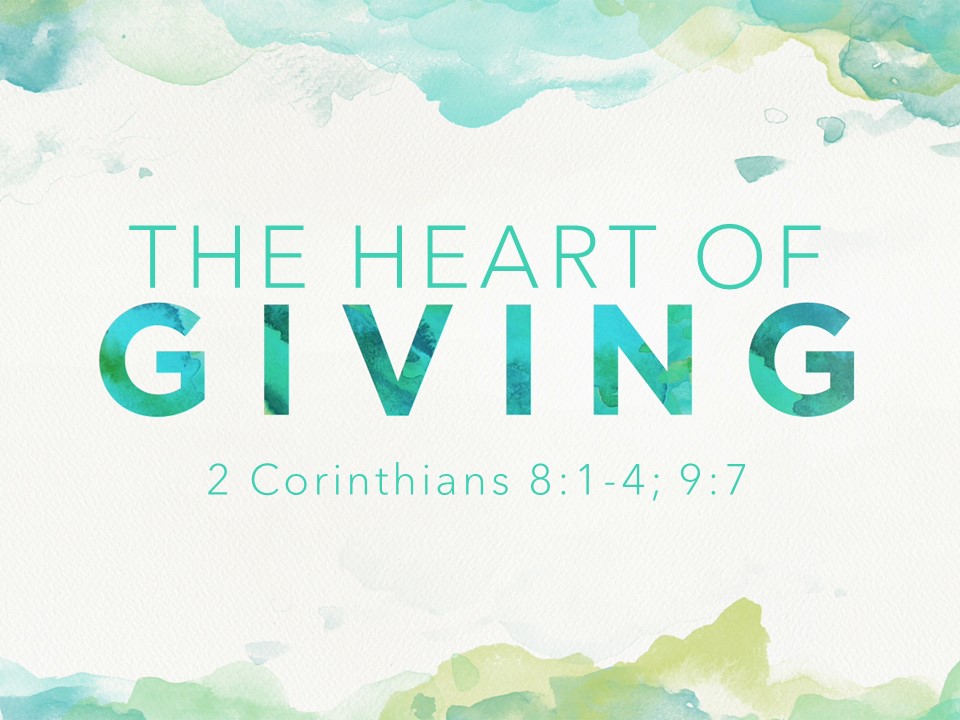